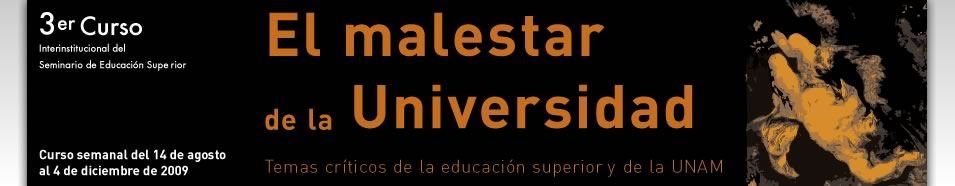 Jóvenes rechazados. 
En torno al concepto de  selectividad.
El ingreso a las licenciaturas de la UNAM


Andrés Lozano Medina
Septiembre 2009
Ejes de la presentación
Mecanismos de ingreso a la UNAM
Demanda de ingreso a la UNAM
Características de los estudiantes de la UNAM (Gen 2007-2008)
Políticas de la UNAM
[Speaker Notes: Identificar el origen social de los estudiantes a partir del registro de indicadores de carácter sociecónomico, demográfico y escolares, para estudiar la coposición social de los estudiantes]
Mecanismos de ingreso
Pase reglamentado
Cumpliendo los requisitos de promedio y años cursados
Concurso de selección (dos procesos, uno en febrero y otro en junio) 
Promedio mínimo de siete en los estudios previos
Aprobar el examen, compuesto por 120 reactivos, obteniendo, al menos el puntaje mínimo establecido para cada carrera.
Concurso de selección
Procesos de selección basados en:
Criterios académicos y
Conocimientos.
Sin embargo, se encuentran permeados por:
Las condiciones materiales,
el apoyo familiar y
un entorno cultural favorable de los aspirantes.
Situación de la UNAM
Entre el 2001 y 2009 la demanda de exámenes para ingresar a la UNAM, a nivel superior pasó de 88 mil 586 a 166 mil 773, es decir, creció en un 88 por ciento.
Su población escolar total se incrementó en 17.4 por ciento en el lapso 2000-2008.
Los mayores incrementos tuvieron lugar en el Sistema Universidad Abierta y Educación a Distancia (130 %) y el posgrado (30.4 %).
Demanda de ingreso a la UNAM
[Speaker Notes: a Se refiere a los asignados que formalizan su inscripción en los planteles. No es el primer ingreso definitivo, este comprende además ingresos vía segunda carrera, carrera simultánea y movimientos de bajas y cambios contemplados en la legislación universitaria.
b Aspirantes a pase reglamentado que cumplen requisitos para su ingreso a licenciatura (trámite de pase reglamentado liberado).
c Aspirantes con pase reglamentado liberado asignados a plantel-carrera.
d Aspirantes que se registran al concurso de selección.
e Aspirantes seleccionados y asignados a plantel-carrera. 
Fuente: DGAE, UNAM.]
Demanda total
Demanda concurso de selección
Situación de la UNAM. Ciclo 2010
Se presentaron, en el concurso de selección, 139 mil 678 aspirantes, para 16 mil 210 lugares disponibles, es decir, sólo 11.6 por ciento pudo ser aceptado. 
En el presente ciclo, se admitirán a 41 mil 418, considerando el pase reglamentado y el concurso de selección. La cifra más elevada en los últimos 15 años.
Situación de la UNAM Ciclo 2010
Demanda y selección de los concursos de selección:
Febrero: 
demanda 109 mil 205, 
selección 9 mil 290 
7 mil 690 Sistema Escolarizado y 
un mil 600 Sistema de Universidad Abierta
Junio: 
Demanda 57 mil 568, 
Selección 7 mil 539 
5 mil 537 Sistema Escolarizado y 
2 mil dos Sistema de Universidad Abierta
Total: 135 mil 906, depurando quienes lo aplicaron en ambas ocasiones
La matrícula de la UNAM que iniciará en el ciclo escolar que inició el 10 de agosto, es de:
 24 mil 589 estudiantes procedentes del pase reglamentado 
16 mil 829 del concurso de selección. 
13 mil 227 al Sistema Escolarizado
3 mil 602 ingresarán al Sistema de Universidad Abierta y Educación a Distancia.
Edad
Estado civil
Escuela de procedencia
Escolaridad de la madre
Escolaridad del padre
Ocupación de la madre
Ocupación del padre
Ingreso Familiar
Políticas de la UNAM
Fortalecer la educación continua, así como las modalidades en línea y a distancia a fin de ampliar y enriquecer la oferta educativa. 
Elaborar una reglamentación para los cursos y programas que garantice el mismo nivel de calidad en todas las entidades y dependencias, fomente el incremento de la oferta y la cobertura educativas.
Políticas de la UNAM (2)
Promover programas académicos compartidos, tanto con instituciones nacionales como extranjeras.
Promover la evaluación, modernización y fortalecimiento del Sistema Universidad Abierta y Educación a Distancia. 
Impulsar un proyecto que concentre, evalúe y certifique la oferta educativa en el sistema abierto y a distancia de los cursos y programas impartidos por las entidades y dependencias universitarias.
Política de la UNAM (3)
Hacer de la educación continua y a distancia las herramientas fundamentales para dar respuesta a la creciente demanda de acceso al conocimiento y de educación para toda la vida.
Crear programas novedosos bajo estas modalidades que representaren oportunidades de calidad, flexibles y adecuadas a las necesidades de distintos segmentos de la población.
[Speaker Notes: Actualmente, esta opción brinda un bachillerato, 20 licenciaturas y seis especializaciones que se imparten en 11 facultades, dos escuelas y un centro de extensión de la UNAM.]
Acuerdos 2010
La Universidad Nacional Autónoma de México (UNAM) concursará 2 mil 500 espacios en su sistema de universidad abierta y a distancia, a partir de octubre próximo, con la posibilidad de que quienes cursen el primer semestre en la universidad abierta de forma regular y con un promedio mínimo de 8, podrán solicitar su cambio al sistema escolarizado, aunque la universidad realizará una revisión específica para definir si lo otorga